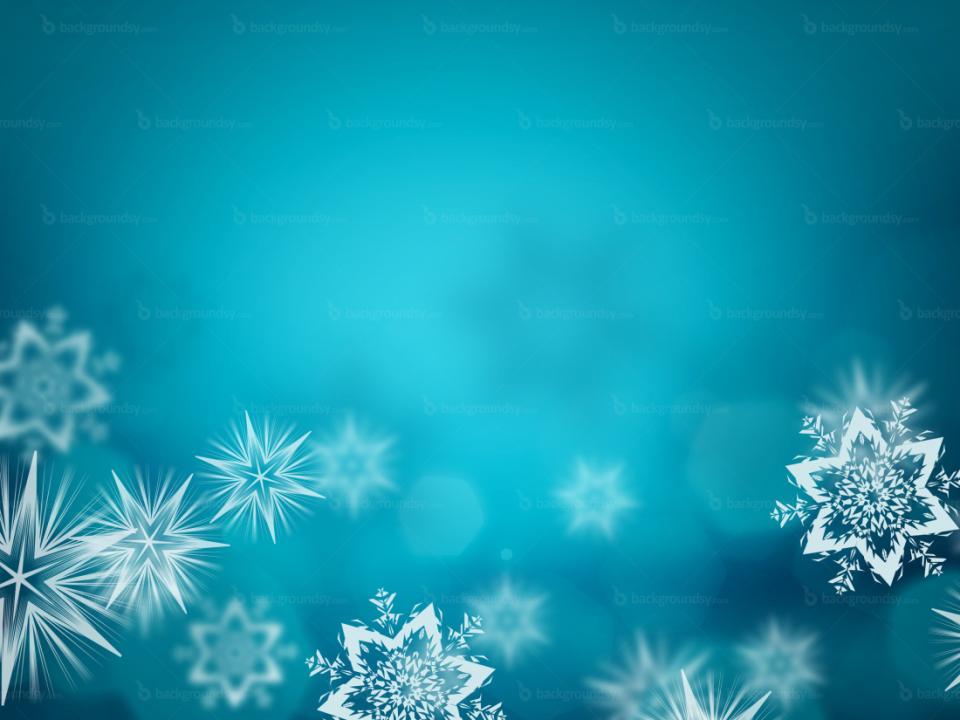 «Зимняя сказка»
Пушкарева Ирина Вильгельмовна,
Воспитатель,
МДОУ «Детский  сад общеразвивающего вида 
С приоритетным осуществлением деятельности 
по социально-личностному развитию детей «Золотой ключик», 
г. Югорск
2015 год.
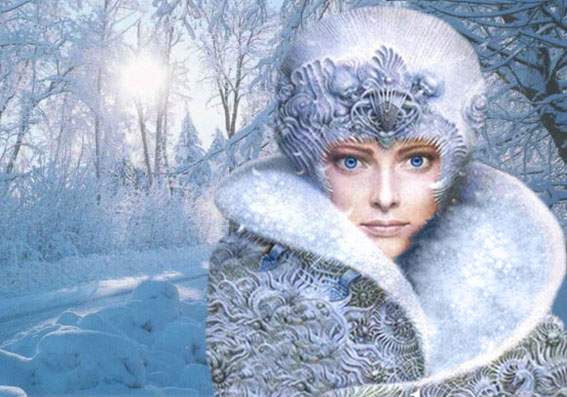 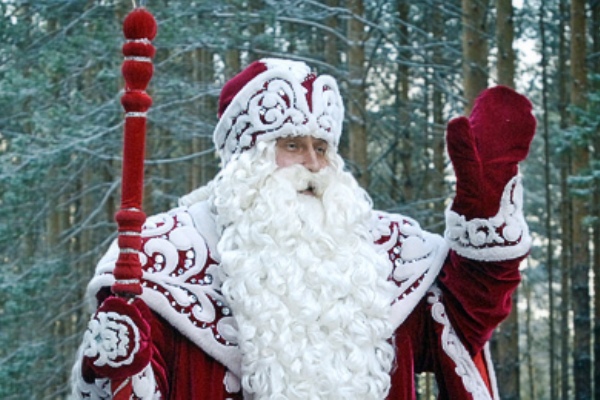 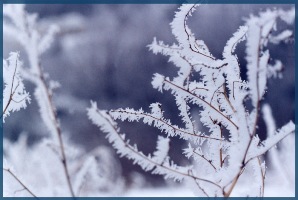 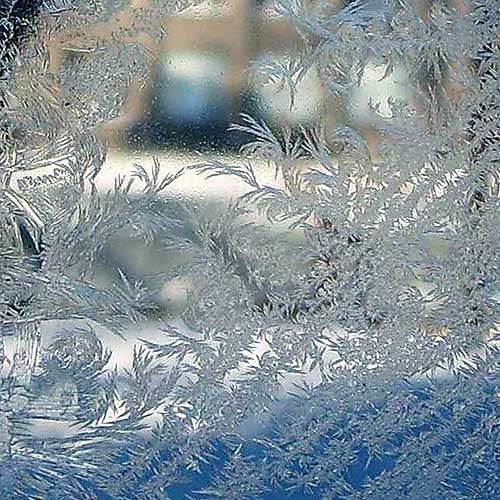 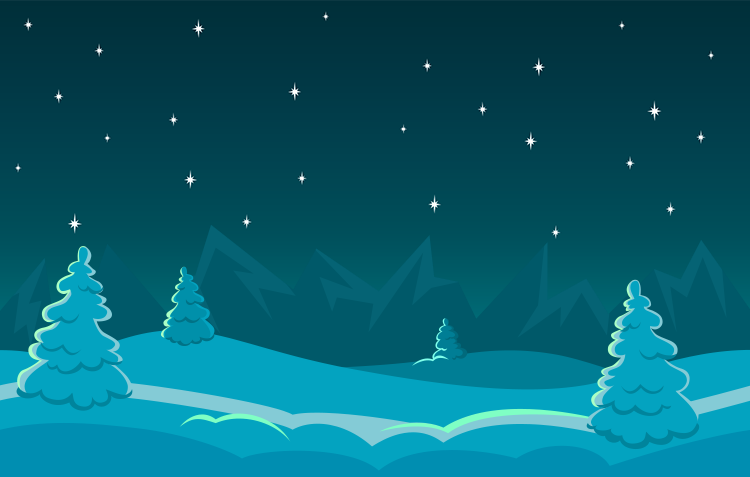 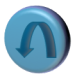 Угадай сказку
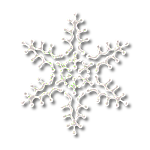 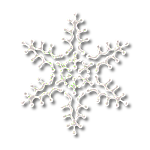 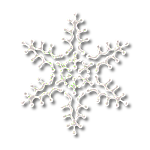 2
3
1
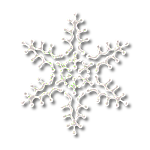 4
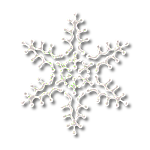 5
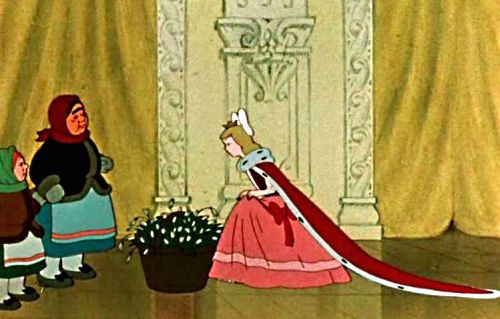 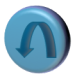 Молодцы!
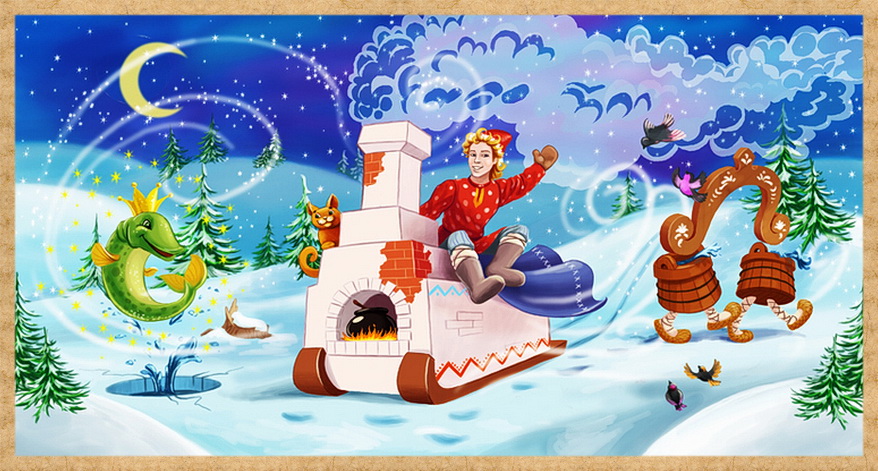 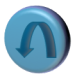 Молодцы!
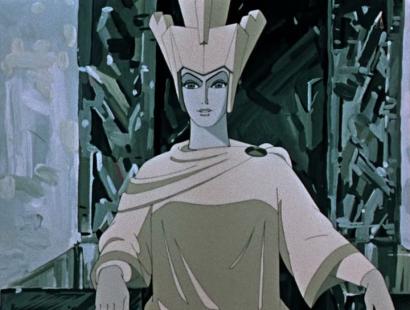 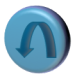 Молодцы!
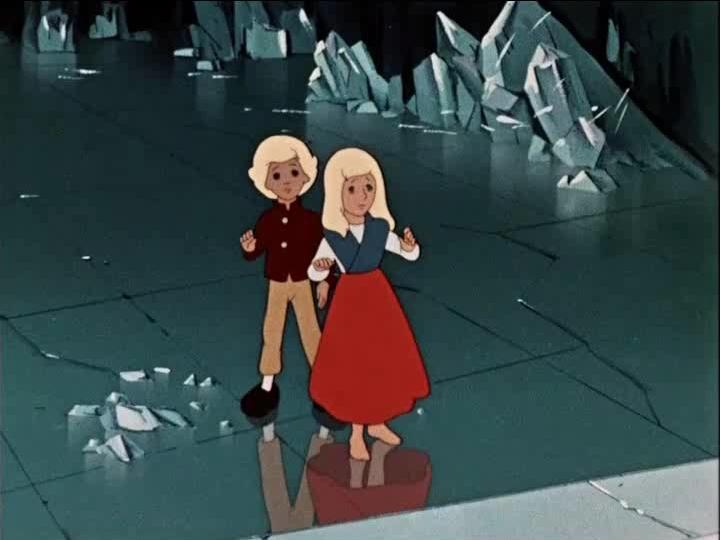 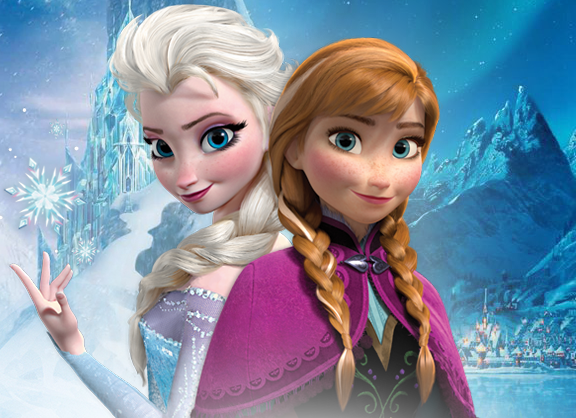 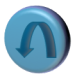 Молодцы!
Молодцы!
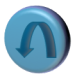 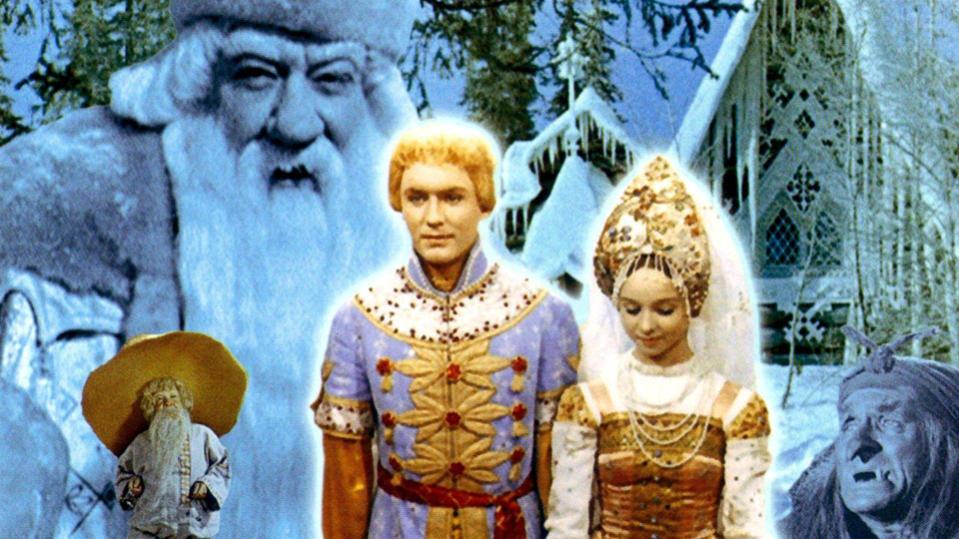 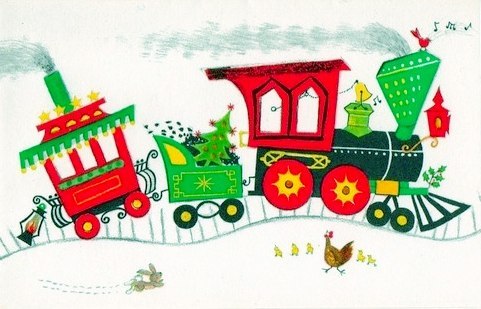 «Улыбалкино»
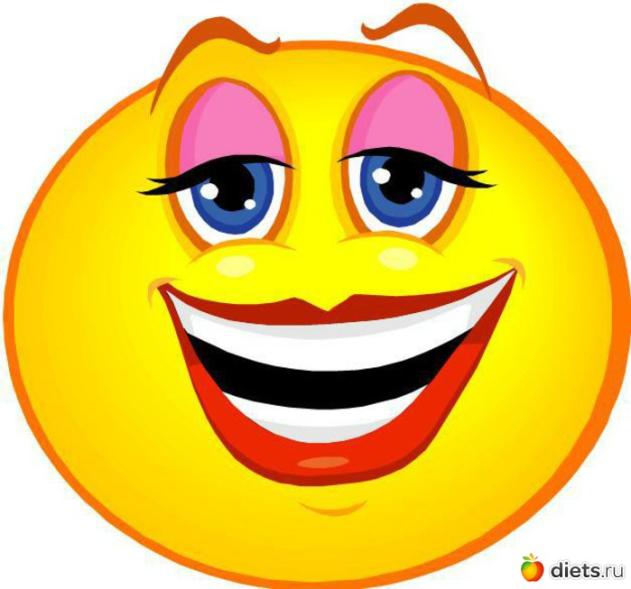 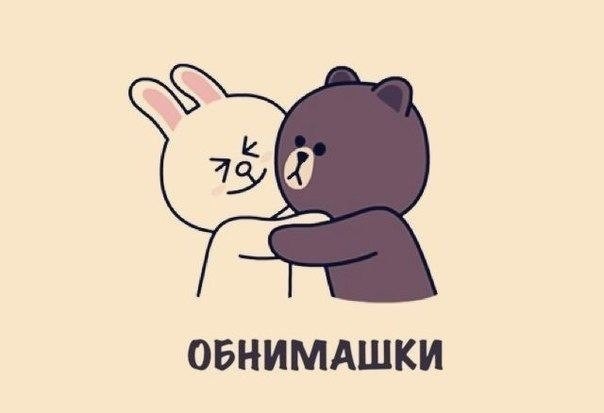 «Приседалкино»
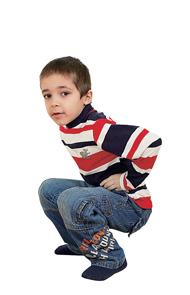 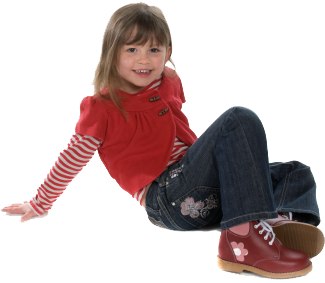 «Попрыгалкино»
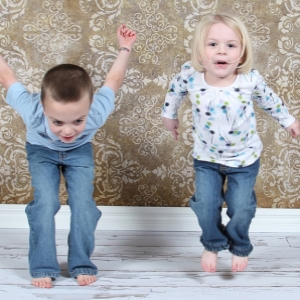 «Снежинкино»
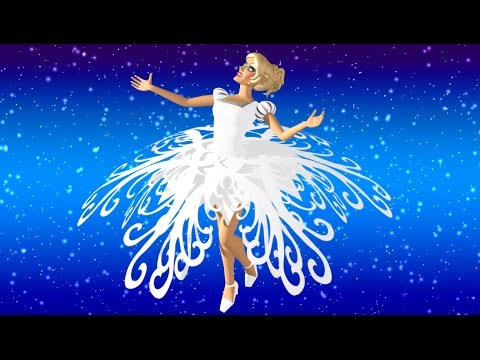 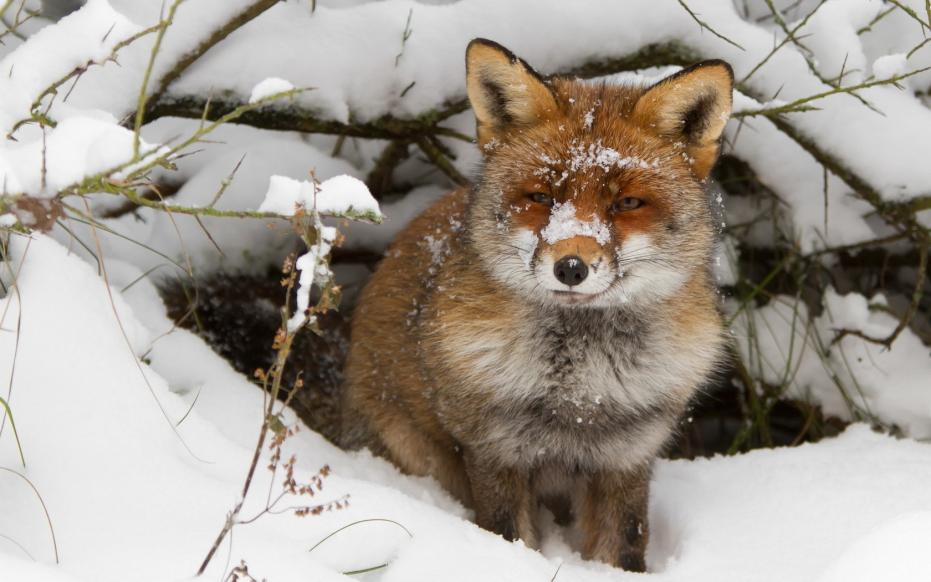 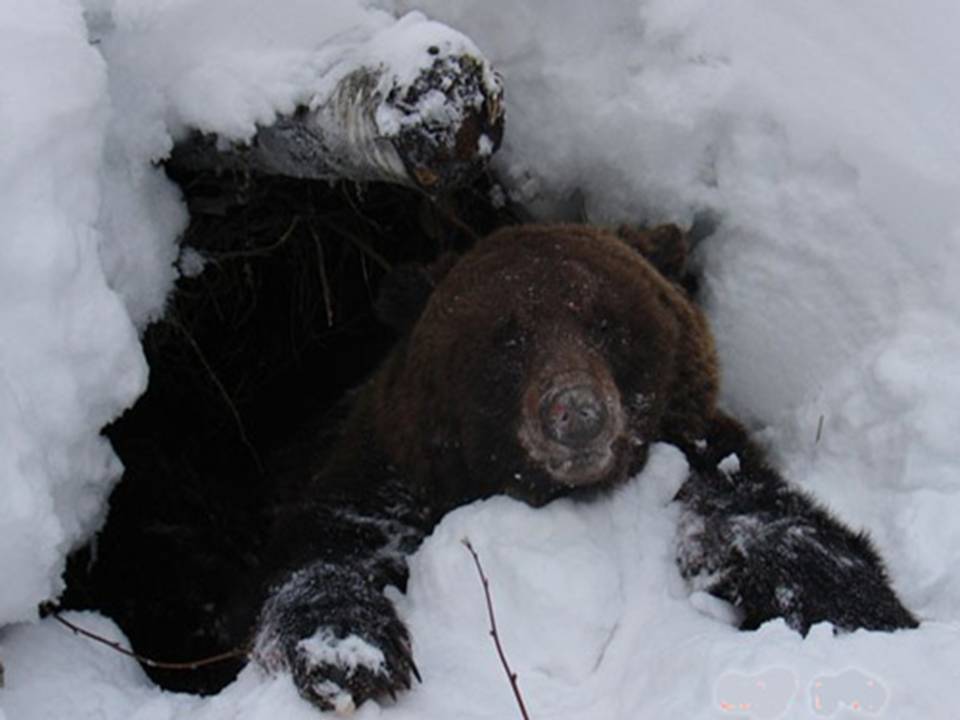 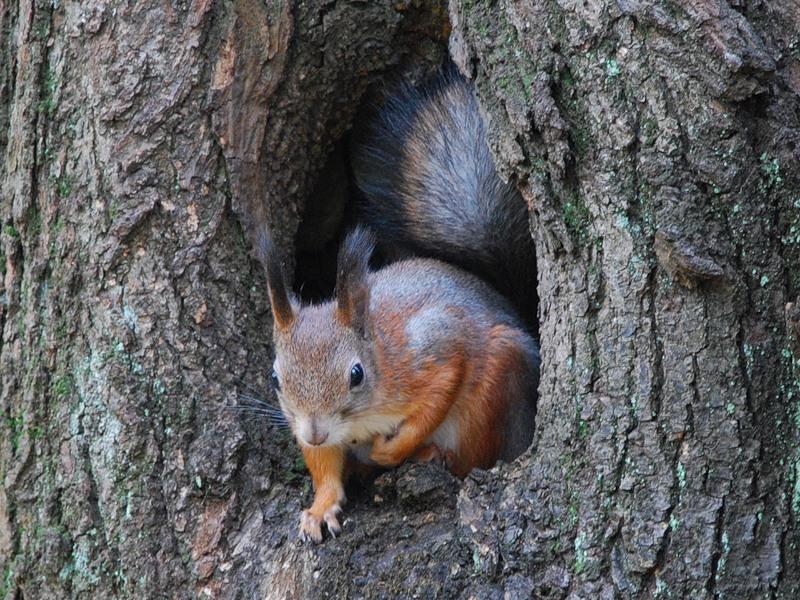 Спасибо за внимание!